Web Programming Language
Chapter 1
269200 Web Programming Language(s)
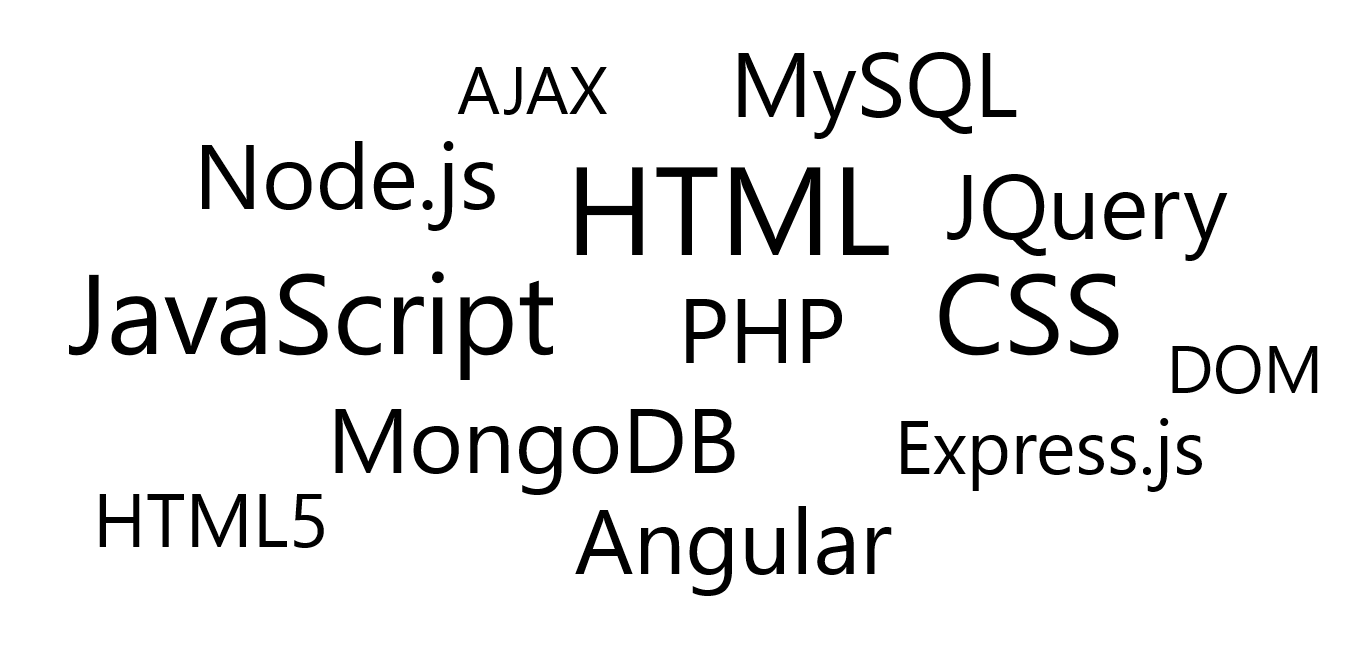 Why Study “Web Programming”
Or Web Development…
Build  your own projects
Prepare for Senior Project!
Freelance
Become a developer (in Chiang Mai & beyond)
Consultancy
Create / Use APIs
Hobby
Front End? Back End? Full Stack?
Front-End
Client Side (HTML, CSS, JavaScript)
Front-End Framework
Back-End
Databases, APIs, Services
Full Stack
Everything!
Credit
Web Development In 2020 - A Practical Guide
https://www.youtube.com/watch?v=0pThnRneDjw
A lot of technologies mentioned (name dropped)
This is a BIG field
We can really only cover a taste of it
SUMMARY
Basic Tools
Fundamentals – HTML / CSS
Front End Language
JavaScript
Development / Deployment Tools
Server Side Language
PHP, Node.js
Back-End / Front-End Framework
Angular
Basic Tools
Computer & OS
Windows, Linux, Mac
Text Editor / IDE
Sublime Text, VSCode, Dreamweaver(555), Eclipse
Browser
Chrome, Firefox…….., Safari, Opera, IE
Terminal
Git Bash…
Design
Photoshop…
Web Fundamentals
HTML & CSS
Hypertext MarkUp Language (5)
HTML5 is the current standard that defines HTML.
We will look at how HTML5 differs from previous versions later, but everything we do now should conform to the HTML5 standard.
Semantic Tags
<!DOCTYPE html>
Cascading Style Sheets
Colors
Fonts
Positioning
Box Model
Grid / Flexbox
CSS Frameworks vs Custom CSS Components
A CSS Framework
Bootstrap (or Tailwind, Materialize, Bulma)
Make CSS positioning easier
Custom  CSS Components
Only include the CSS you need – a personal mini reusable framework
Sass (Syntactically Awesome Style Sheets)

Designs should be Responsive!
Mobile First vs Mobile Last?
JavaScript! (Vanilla)
THE programming language of the browser
Also core language of Node.js etc.

Fundamentals (Variables, Types, Functions, Classes, Control Structures)
DOM (Document Object Model)
JSON (JavaScript Object Notation)
Fetch API
AJAX (Asynchronous JavaScript and XML)

JQuery
Development Tools
Git
Version Control (Github, Bitbucket)
Browser DevTools
Chrome / Firefox
NPM / Yarn
JavaScript Package Managers for Node.JS
Alternatives like Composer for PHP
Deployment Tools
Domain Name Registration
Namecheap, Google Domains…
Managed Hosting
Hostgator, Bluehost…
Hosting
Linode…

FTP/SFTP
File Transfer Protocol
“Basic Front End Developer”
Build websites for individuals & small businesses
Create mobile friendly layouts
Create CSS animations & effects
Work with a CSS framework
Dynamic page functionality
Small client side JS apps
Browser dev tools
Git for version control
Deploy / maintain small projects
Where Next?
Server Side Language
PHP, Node.js, Ruby, Python, C#, Go, Java, Rust…

Frontend JS Framework
React, Vue, Angular…
Server Side Language
Back-End developer / Full Stack
Node.js – technically not a language (JavaScript Runtime)
Fairly new
Fast
JS Everywhere
Part of the MEAN Stack
PHP – Hypertext PreProcessor
Easy to learn
Easy to set up
Backbone of many server side frameworks and software (Wordpress, Laravel)
Part of the WAMP/LAMP/MAMP Stack
Server Side Framework
PHP – Laravel, Symfony, Slim
Node.js – Express, Koa, Adonis, Feathers.js, Nest.js
Ruby – Ruby on Rails, Sinatra
Python – Django, Flask
Apps
Content Management Systems (CMS)
Wordpress
Drupal
E-Commerce
Woocommerce
Magento
Database
Relational Database
MySQL (Part of WAMP stack)
phpmyadmin
NoSQL
MongoDB (Part of MEAN stack)
compass
Cloud Database
Firebase, AWS
Front-End Framework
Reusable components, more interactive user interfaces
React 
Popular, relatively easy to learn
Vue
Growing popularity, Fairly easy to learn
Angular
Used in a lot of enterprises, Steep learning curve
Where Next?
Mobile Development?
Flutter
React
Ionic
Introducing HTML
Basic HTML Tags
HTML Tables
Images & HTML Attributes
Hypertext & Links
HTML Comments
HTML
Hypertext Markup Language
Text & Tags
Opening Tag: <HTML> or <html>
Closing Tag: </HTML> or </html>
My First Page
<!DOCTYPE html><html> 								  <head>    <title>My First Webpage</title>  </head>  <body>    Hello World!  </body></html>
My First Webpage
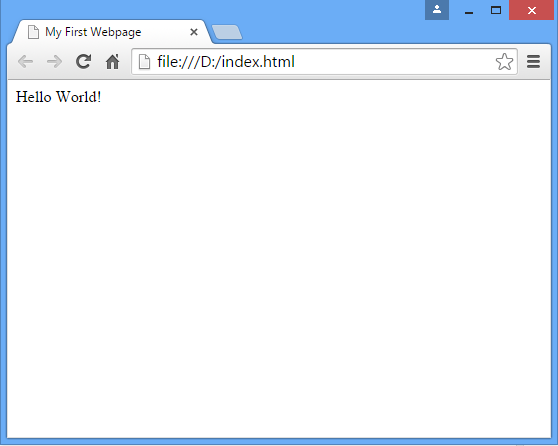 Key Tags
<html>…</html> - Everything inside is HTML
<head>…</head> - Contains header data, which doesn’t appear on the page
<body>…</body> - Contains the parts that appear in the browser
<title>…</title> - Appears on the browser toolbar
Tip : View Source
Or, Ctrl-U in Chrome
Basic HTML Tags
Subtle Difference?
What is the difference between <strong> and <b>?


What is the difference between <em> and <i>?
Subtle Difference?
What is the difference between <strong> and <b>?
<b> or “Bold” defines how the text should appear, <strong> indicates it is more significant that the surrounding text…

What is the difference between <em> and <i>?
<i> or “Italic” defines how the text should appear, which <em> indicates it should be “emphasized”…

Consider a browser for a blind person?
HTML Tables
<table> 								  <tr>    <td>Country</td>    <td>Capital</td>    <td>Population</td>  </tr>  <tr>    <td>Thailand</td>    <td>Bangkok</td>    <td>67 Million</td>  </tr></table>
Tables Tip
Don’t use tables for layout!
Tables often use more bytes of markup, making pages take longer to download.
The browser needs to download most of a table before it can render any of the page.
Tables can make website maintenance and particularly redesign much more complicated.
Tables can make content inaccessible to screen readers.
Tables can break text copying.
In short, tables weren’t meant for page layouts, but they ARE meant for displaying tabular data!
Images & HTML Attributes
<img src=”img/picture.jpg” alt=”company logo” style=”width:300px;height:300px”>
“src” attribute
Relative Link
Hypertext & Links
<a href=”http://www.example.com” target=”_blank”>link here</a> 	


<a href=”#html-linking”>Go to the HTML Linking Section</a>
Href attribute
Absolute Link
Open in new tab
Link to somewhere on the page
HTML Comments
<!--This is a comment --><!-- <img src=”img/test.jpg”> Don’t show this yet! -->
Key Points
HTML (Hyper Text Markup Language) is used to create simple webpages.
An HTML page consists of text and tags, with tags instructing a browser what to do with the text.
Opening tags, such as <html>, are matched with closing tags, such as </html>.
Some HTML tags are used to define the structure of the document, such as <head> and <body>.
Some HTML tags instruct the browser how text should be displayed, such as <strong> or <i>.
The table tags can be used to display tabular data on a page.
Pictures can be included on a webpage using the <img> tag, which has no closing tag.
Some tags, such as the <img> tag need attributes, or parameters, to give the browser more information such as how big the image should be, or where the file is located.
The anchor tag, <a>, is used for creating links.